أوراق عمل وحدة


(يلتزم بقواعد الأمن والسلامة)
عجلة الاسماء
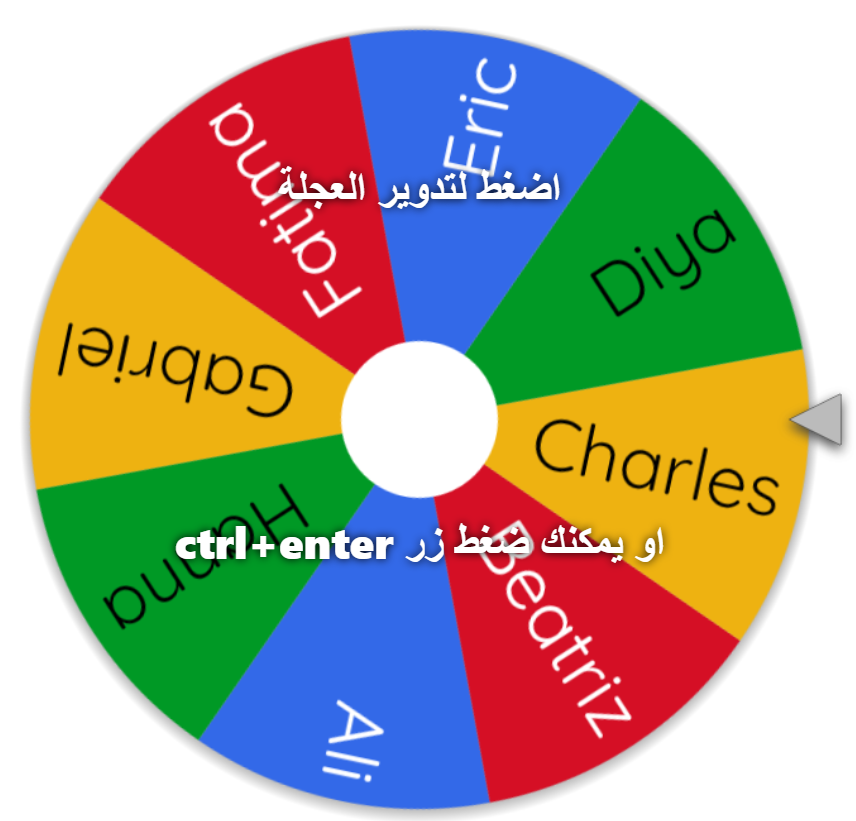 عرض على الشاشة لعبة الدولاب لاختيار نشاط واحد وعرضه للطالب الذي يتم اختياره من قبل المعلم لتنفيذه بشكل مستقل
https://wheelofnames.com/ar